「ガンジーから学ぶ〜本当の豊かさについて」
2014年9月13日　
シャンティクティ＠安曇野
非暴力の社会とは
弱肉強食から、この最後の者を大切にする社会へ
　　　弱者に配慮する。
みんなで平等に分け合う。(物と機会を）
全ての人が参加者。誰一人排除しない　仕事につける
「私は、『最大多数の最大幸福』、『適者生存』という原理を信じません。人にとっての規定は、『すべてのものの幸福』、『すべてのものの発展』であり、『弱者優先』です」(ガンジー)
[Speaker Notes: 排除される人がいない。

　すべての人に仕事を。
　すべての人に発言の機会を。

暴力の連鎖を食い止める。排除されたり、虐められることが暴力を生む。
　心の傷が、攻撃を正当化する。
反論せずに耳を傾ける。
　真実に代弁者は要らない。傾聴、話してもらう。言葉にすると誤りに気づく。]
どうして実現できないの？
欲望　　人より多く持ちたい。
　　　　　人より良い物を持ちたい。
　　　　　自分が持っていないと悲しい。


機械で大量生産
[Speaker Notes: 平和にならないのは、悪い独裁者がいるからか？　そうではない。　
人の心の中に欲望があるからだ。
　　人より多く持ちたい、
　　人より良い物がほしい、
　　人が持っている物を、自分が持っていないと悲しい。
　この欲望の結果、機械による大量生産が始まった。

欲望が機械を生む]
機械の問題①
人手を省く⇒雇われる人と仕事にあぶれる人　
　　　　　椅子取りゲーム
豊かな人はますます豊かに　貧しい人はより貧しく
高い山を築くには、深い穴が必要。
不平等・格差
[Speaker Notes: 機械は、人手を排除し、機械の所有者が富を独占]
機械の問題②
失業対策としての経済成長(過剰生産)　
　　　　　不要品・有害物の生産　武器、軍隊⇒戦争
資源
エネルギー
機械
地球はすべての人間の必要を満たすのに十分なものを与えてくれるが、貪欲は満たしてくれない　
(ガンジー)
[Speaker Notes: 容易にたくさんの物が製造できるのは良いことだと思うかもしれない。そのおかげで、ファッションを楽しめたり・・・
　しかし、落とし穴があった。私たちはこの一つの地球の中で、地球が与えてくれる物を分けあいながら暮らさないといけない。
　例えば、衣類が大量生産できるようになると・・・年に1着を作っていた時代から、年に10着も購入できるようになると・・・原料が10倍必要になる。
　綿花畑を10倍に拡大。田圃で綿を作る。米が不足。
　砂漠に水を引いて、綿を作る。　アラル海が消滅
　　漁業ができなくなる。
たくさんをかき集めると、他のところで足りなくなる。

ガンジーの言葉
「地球はすべての人間の必要を満たすのに十分なものを与えてくれるが、貪欲は満たしてくれない」]
多くを求めると、足りなくなる
欲望を愛で置き換えなさい。
持続可能
環境破壊
平和
平等
戦争
格差
貧困
怒り
不安
平安
愛
欲望
[Speaker Notes: 戦争や、環境破壊は、欲望という根っこから生えてきた枝である。枝を切り落としても、根っこが残っていたらまた、枝が生えてくる。戦争だけに反対する運動を展開しても、欲望という心の問題をそのままにしておくなら、たとえ反対運動によって、一時的に戦争がなくなっても、また戦争が起こる。欲望がある限り、石油を奪い合ったり、資源を奪い合い、戦争が起きたり、充分な食べ物も得ることができない人々が、テロ行為に走ったりする。

システムではなく、心の問題。
　スウェーデンが福祉国家なのは、そういう制度があるからではなく、
　国民が、高い税金を払うことの意義を理解しているから。

国家は、国民の意識を反映している。

心の変革⇒社会改革

愛とは決して甘ったるいものではない。勇気を伴った愛である必要
殺せと言われても殺さない、不服従　命をささげる覚悟　フィリピン、デンマーク
勇気とは不服従を貫くこと]
この最後の者にも
「あなたはわたしと１デナリオンの約束をしたではないか。自分の分を受け取って帰りなさい。
わたしはこの最後の者にも、あなたと同じように支払ってやりたいのだ」[聖書・マタイ２０：１４]
貢献度が５、３、１でも認め合える社会へ
弱さを認めあう　手を差し伸べる
他者にも、未来の子どもたちにも配慮する。=愛の実践
[Speaker Notes: 互いに見える関係の中で、能力に応じて働き、必要に応じて分配。
　たくさん働けば、たくさんもらうという価値観を克服
　お腹いっぱいになれば、それ以上は食べられない。
　一度にたくさんの服を着れるわけでもない…

みんなの力を出し合えば、少数のできる人が頑張るよりも、大きなことが可能となる。
社会全体の富は増える。


買う時はできるだけ安く、売る時はできるだけ高くの間違い。
物にはつくった人の命が宿っている。お金に換算できない。
Pricelessな物を交換し合う。

恵みは独り占めするためではなく。分かち合うため、　　信じる。与えられると、分けてもらえると。
吐くから吸える　　与えれば、与えられる。
愛されたら、愛することができる。　べテルの例。
人から傷つけられると、与えるなんてできないと思うかもしれないが、まずは、
愛すること。]
与えられている恵みに気づく
本当の豊かさとは、
　　　1粒の種が30倍、60倍、100倍の実を結ぶ
　　　　



与えられている物をどう活用するか？
　　　いかに多くを得るかではない。
　　　与えられているこの命、健康、・・・
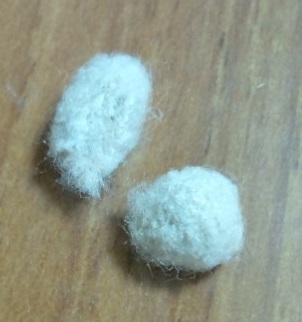 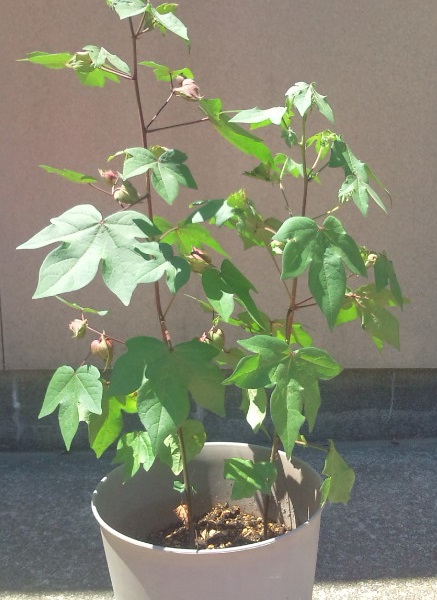 [Speaker Notes: 奪い合うから足りないだけ。奪うことをやめれば、必要以上に、自分の物として蓄えることをやめれば、実は、既に充分以上の物を、天から与えられていることに気づける。

天からどれほど多くの物を与えてくださっているかに気づくなら、私たち一人一人も与える人になれる。]
糸を紡ぐことは気づくこと
少ないもので豊かに暮らせる ⇒ 平和
　　　　　　　少ないことが、多いこと   
　　　　　　　　　　　　Less is More!!
[Speaker Notes: 心を静かにして、祈る時間、神様との対話の時間となる。
　怒りに支配されると、糸が切れてしまってうまく紡げない。
　糸を切らないようにと、集中していると、怒りが収まって、心が穏やかになる。
　そうすることが心が浄められていく。

　だからガンジーは、カディーを着てくることを塩の行進参加の条件とした。

　そして、本当に必要な物はそんなに多くないと気づくことができる。
　　　生活を簡素にすれば、生活にかかる費用を減らすことができる。そうすることでゆとりが生まれる。
　　何のためのゆとりか、より多くを捧げるため。
　　つまり、「少ないことが、多いこと」なのです。

　自分の手で作った物には、愛着があるから、大切に使う。

　少ないもので、豊かに暮らせる。平和へと至る。]
競争から協力へ
[Speaker Notes: 特に今の学校教育は、競争が支配しており、自己中心的考えに染まりやすい。

競争も限度を超すと、切磋琢磨して、向上するよりも
人の足を引っ張って、自分が上に行こうとする。
そのほうが楽だから。
競争に疲れてしまうとそうなる。

だから、協力し、助け合うことで、人を排除しない。

休むことを認め合う。
安心してさぼれる会社　　　べテルのいえ。

大海の一滴だとしても、ばらばらだとすぐに蒸発するが、まとまれば、そして海のようになれれば、大きな船を運ぶこともできる。]
降りてゆく生き方
「一体私たちは、何のために勝ち続けなければいけないのでしょう。
　・・・競争から降りてみたら、なにかを失うどころか、そこには仕事への創造性と喜びが待っていました。」

　　　『変革は弱いところ、小さいところ、遠いところから』　　　　　　　　　　　　　　　　　　清水義晴著・太郎次郎社
[Speaker Notes: べテルの家　弱さを認める。弱い人にも働きの場。排除しない。

ただし、飛び降りない。時間がかかることに耐える。]
半農半Xという生き方
自給的農業(全ての人がやること)
　　　食べ物を自分で作る強み
　　　失業しても飢えない。
国民皆農　　直耕・直織　安藤昌益
　　　　　男は耕し、女は織る

得意なことで金銭的収入を得る。
　　　天から与えられたミッション(使命)
[Speaker Notes: 売るためではなく、自分で食べるための農業。

大地とつながることが強み。
　ここに自由がある。
　アシュラムがあったから、仕事をやめることができた。]
買う人から作る人へ
自分の必要を満たし、村の必要を満たす。
賃労働としての糸紡ぎから、
　　自分で使うためのカディー(手紡ぎ・手織り綿布)作りへ
お金を使わないで生きる。
お金がなくても、鳥は巣をつくり、雛を育てる。
[Speaker Notes: 買う生活から　作る生活に戻る
　　　お金がなくても巣をつくり雛を育てる鳥のように…。]
里山資本主義
消費する場で生産　　村の資源は村に
耕作放棄の菜園で野菜を育てている市民は、その分スーパーで野菜を買う必要がない。
地域の高齢者の生産する半端すぎて市場に出せない農産物を、地域の高齢者福祉施設が食材として使う。
なぜ自分で食べてはいけないのか。自分が楽しんで作ったものは、自分で食べることこそが一番楽しいし、充実感も得られる。
[Speaker Notes: 都市と農村の対等な関係
コミュニティの中での自給を目指す。
　　　助け合うことで、大きなことができる。
　　　つながりを大切に…

村、コミュニティ、仲間に食べてもらう。
都会に貢ぐためではない。
　村通しの競争となり、買い叩かれ、農業をやめることになる。]
仕事とは何か？
マイナスの仕事
命を損なう
　戦争・軍需産業・
　原発・・・
プラスの仕事
命を育む
　子育て・農業・手仕事
生きていくための必需品をまかなうことが仕事。
食べる・着るの生活の現場こそ大切
[Speaker Notes: マイナスはしないことに入れる。
でも、プラスの仕事には励む。
決して何もしないのではない。
働くとは、傍を楽にすること。]
肉体労働を尊ぶ
率先して、掃除。
　「人を幸福にする鍵は労働にあります」(ガンジー)

　「もし道路掃除の仕事を与えられたら、ミケランジェロが絵を描くように、ベートーベンが曲を作るように、シェークスピアが詩を書くように掃除するべきだ」（キング牧師）

平等とはみんなが肉体労働者になること　　みんなが国王になることではない。地球は１個しかない
[Speaker Notes: 大地とつながり、肉体労働を厭わなければ、この地球の豊かな恵みの中で、私たちは生きていける。
企業に養われなくても、地球が私たちを養ってくれる。

知的労働は、精神のために行うもので、それ自体で満足が得られます。決して報酬を要求すべきものではありません。糧を得る労働の法則に従うことは、社会構造に静かな革命を引き起こします。(『ガンジー・自立の思想』M.K.ガンジー・地湧社　p.76とp.75)]
手足こそ究極の自然エネルギー
今は、大企業が政府よりも大きな力を持ち、市民を奴隷状態にしている。
工業製品を買い続け、工場の機械を動かすための電気を間接的に使い続けるなら、東電や、大企業の力を弱めることはできない。
手足こそが究極の自然エネルギーであることに目覚めて、もっと手足を使うようにする。
[Speaker Notes: 手足を使うことを思い出す。
面倒くさいという思いを克服する覚悟が必要。
苦労はせずに、物だけ欲しいという思いを克服。
糸紡ぎに心が癒されることで満足して終わらないで、
是非、服を作ってほしい。]
新しい教育
手仕事を取り入れる
「教育とは文字を習うこと、単純に読み書きを習得することではありません。・・・教育とは精神を含めたあらゆる感覚器官を正しく使えるようになることです。・・つまり手足をどう使うかを知るべきなのです。・・・手を使って物を盗んだり、ハエを殺したり、年下の子や仲間を叩いてはいけないと知っている少年は、すでにすばらしい教育を始めています。」
[Speaker Notes: 手仕事に従事する中で、仲間の大切さも分かってくる。
助け合い、協力し合う人間関係が甦り、競争し合う必要もなくなる。]
Be the Change!!自らがその変化になれ！！
元に戻る復興はもったいない。

理想の未来を先取りして生きる　行動する
　　　今日、私が糸紡ぎを始めるのを妨げるものは何もない。

プロセスを楽しむ
　　　時間がかかることに耐える。
　　　できなかったことができるようになる喜び。

変化は可能である。　奴隷制度だって廃止できた。
　　　ここに希望がある。
[Speaker Notes: 震災からのメッセージ==私たちに変化を促している。
　過去を悔い改め、原発に頼らなくても、みんなが幸せになれる未来とはどうあるべきかを考え、それに向かって行動する。

議論や集会も、きっかけとしては大切ですが、それが、実際に変化を促さないなら、行動に結びつかないなら、意味がない。

時間が限られているからこそ、今を大切に生きる。プロセスを楽しむ
いずれみんな死んでいく、でも生まれてすぐに死にたい人はいない。
使命に目覚める
　何をやっても無駄・・・⇒　自暴自棄　投げやり　というような思いを克服する

　命が与えられているということは、この世界で命を懸けても果たさなければならない使命がある]
結果は委ねる。人は神ではない。
ガンジーは祈りの人だった。
すべきことをやった後は、天に委ね、任せる。
５０年後、１００年後、１０００年後の人たちの幸せを考えて今を丁寧に精一杯生きる。

これらの人々はみな、信仰の人々として死にました。約束のものを手に入れることはありませんでしたが、はるかにそれを見て喜び迎え、地上では旅人であり寄留者であることを告白していたのです。（聖書：ヘブル１１：１３）
[Speaker Notes: やるべきことをやったら後は天に任せる
人間は神ではない。すべてを解決しようと思う必要はない。自らの分を果たす。

次の画像にこの言葉・・・
　「神が存在しておられなければ、草の葉一枚もそよぐことはありません。・・・私はただ、自分の務めを果たすのみです。結果は神の御手の中にあります」　　LETTER TO SIR REGINALD MAXWELL,　May 21, 1943]
ガンジーの言葉
「神が存在しておられなければ、草の葉一枚もそよぐことはありません。・・・私はただ、自分の務めを果たすのみです。結果は神の御手の中にあります」(ガンジー）
　LETTER TO SIR REGINALD MAXWELL,　May 21, 1943

 「自然は、日々我々の必要を満たすのに十分なものを産出しています。これが、自然の根本的原理であり、これには例外がありません。そして、みんなが、自分が必要とするだけを手に入れ、それ以上を取ることさえなければ、この世界に貧困は存在しないでしょう。」